B U S S O N E Y
The  greatest   amusement  
in  the world
Group  Member : 1、7、10、13
Information
Business time : Sunday to Friday
                              A.M.9~P.M.9
Closed : Saturday
Adult : 200NT

Child  : 100NT

Under 120cm : Free
Telephone : 0800-68-0674
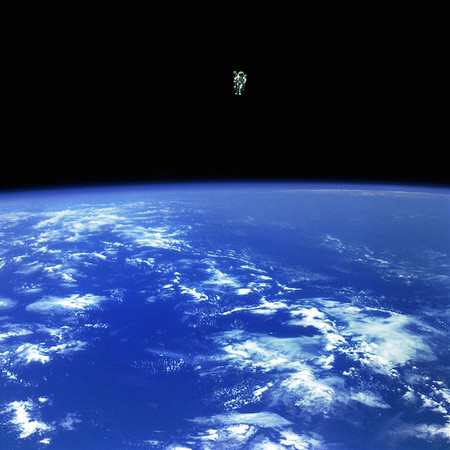 Weightless Zone
It would let your physical feel relaxed. you don't need to go to outer space but can enjoy the pleasure of this.
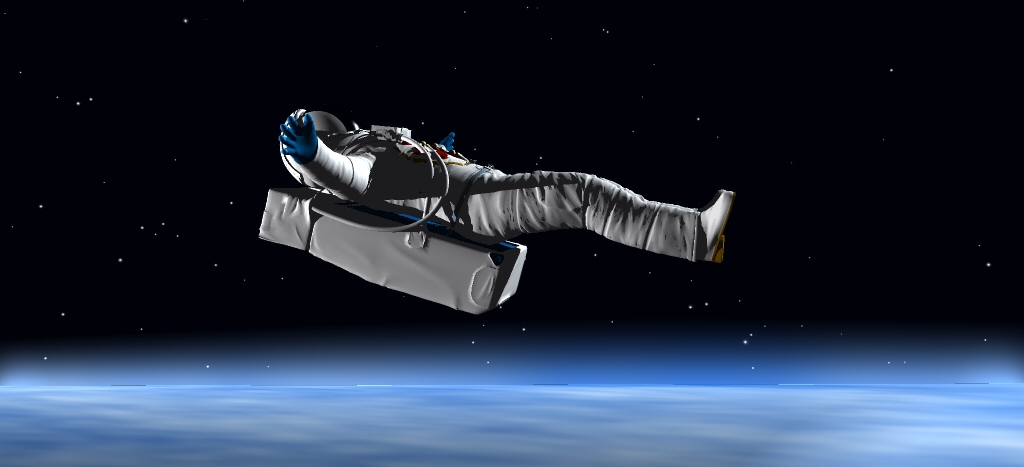 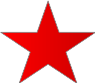 Dinosaur Kart
This is a place to drive karts.
You can see many species of dinosaur images in front of you, then you can pick your favorite.
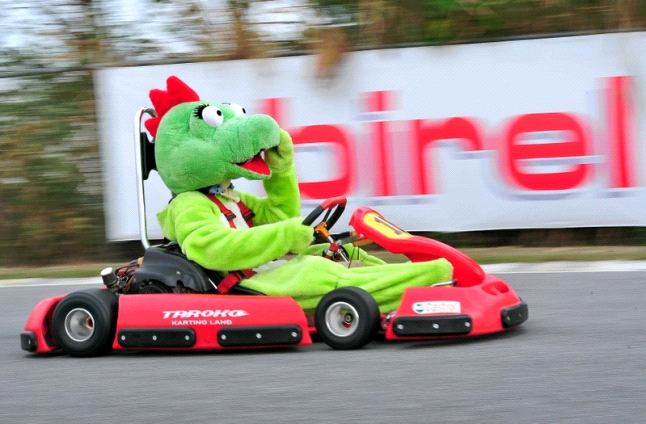 Kart  YA!
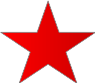 Athletic Food Street
It would content your stomach
It would amaze your tongue
 All of foods here would take you to the paradise
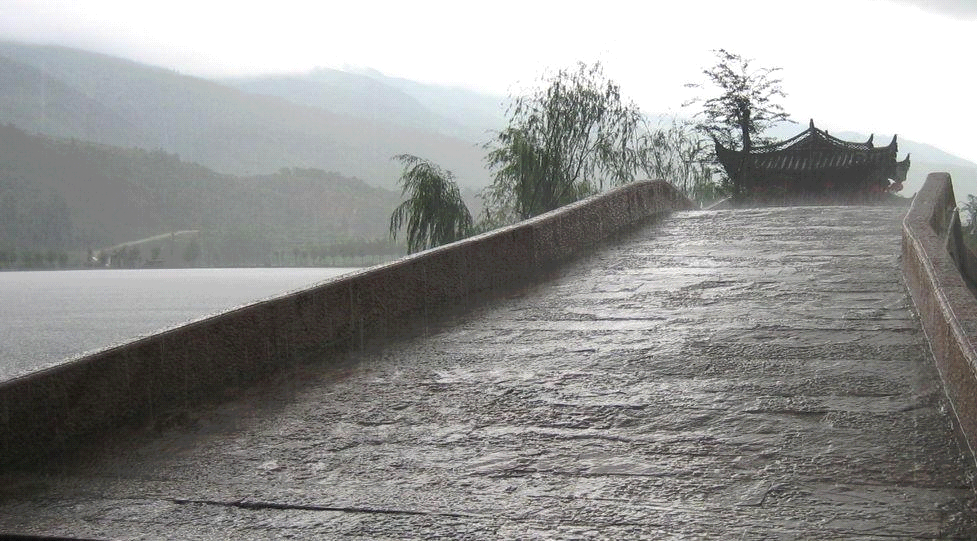 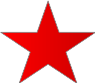 MiniatureWonderland
the special design must let you feel latest.
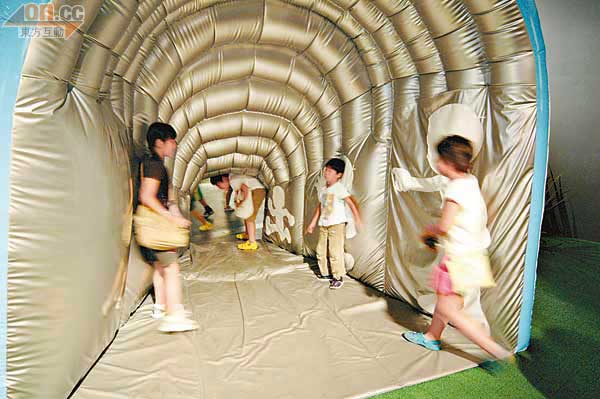 If you want to get the stimulation of the huge creatures surrounding welcome!
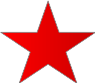 Forest of dragon(Jurassic park)
This is a forest that is full of the dinosaur .
Be full of various rare dinosaurs to wait for you in the Jurassic park.
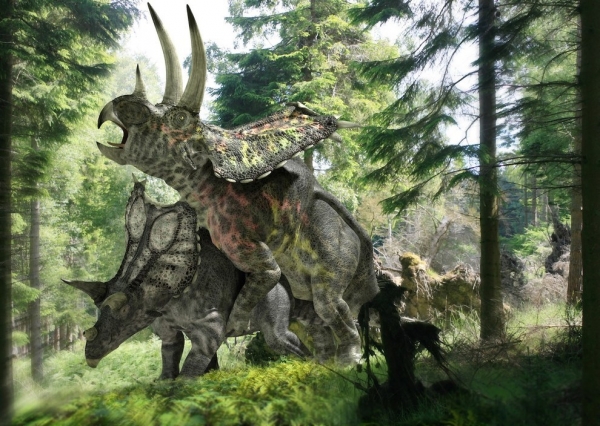 Dinosaur
What Are You Waiting For?
??
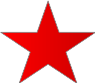 Bungee Jumping
The hight of this is 200m
The stimulation here are limitless
Don‘t! forget tie the rope on your ankle
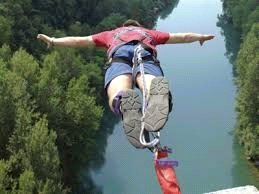 JUMP!!
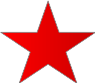 Air Gun
this facility is through the special tube that transmit you to anywhere you want.
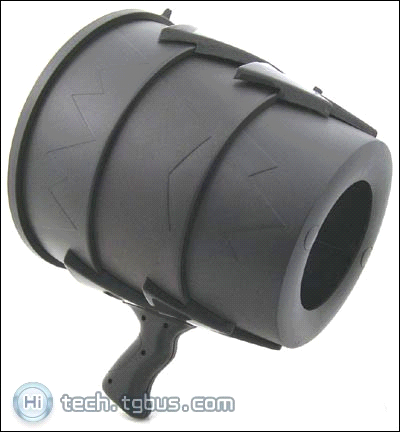 空気砲!
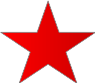 Zombie House
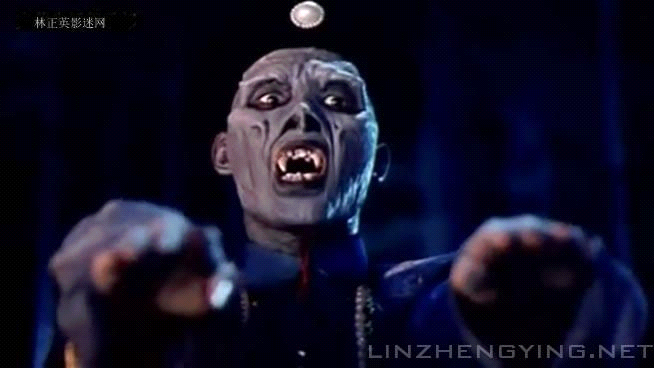 Open your eyes

Brace your mind

Stop your breath!!
Ahh…
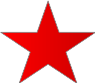 Scenery of Loch Ness
Several rivers and lakes train the ocean, in such a under water world ,you can view the lands cape under the sea carefree and without worries ,in such a Loch Ness dressing ,which  has more ancient feeling , attract you to appreciate  deeply.
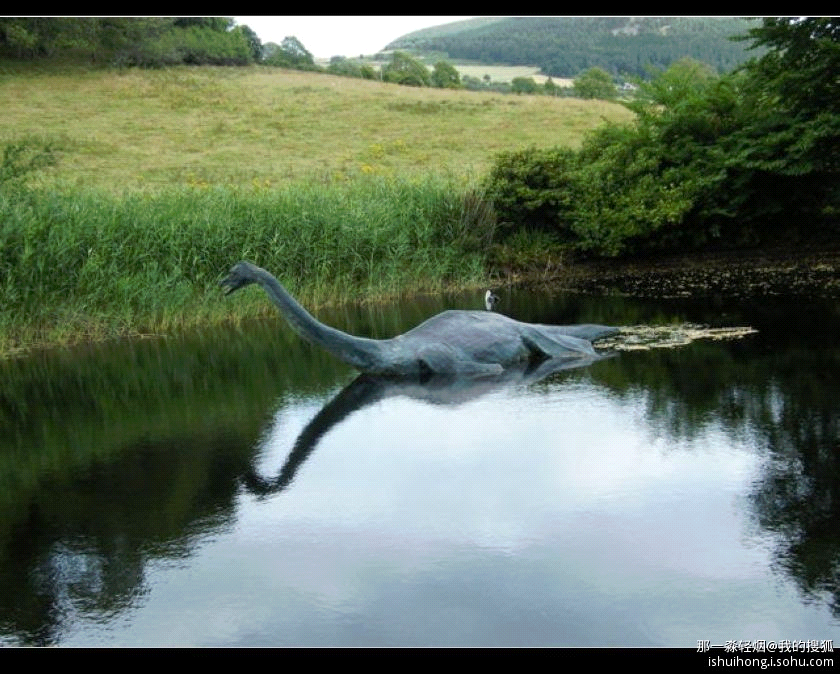 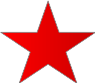 CASTLE
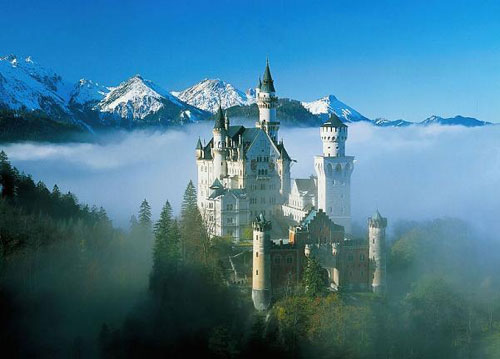 Whatever you want !
Whatever you need !
It will be found in the castle !
If you want. All your dream in the castle will come true!
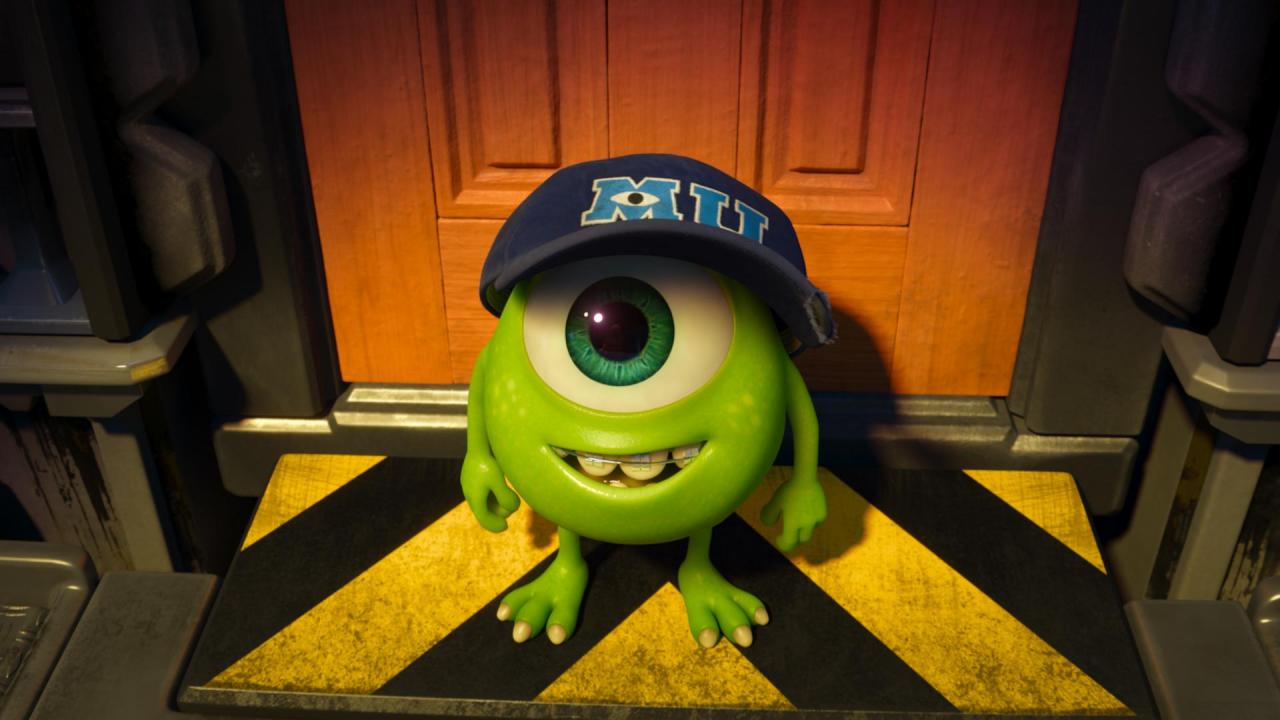 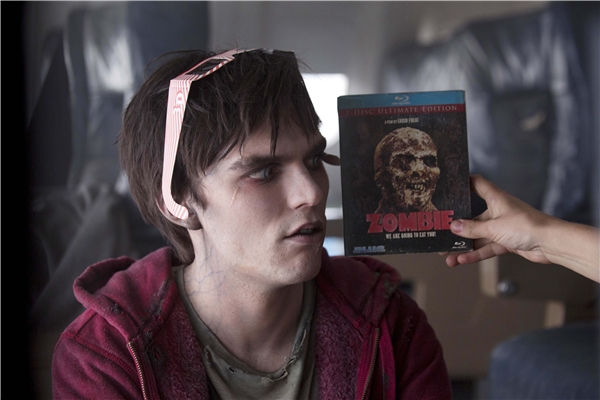 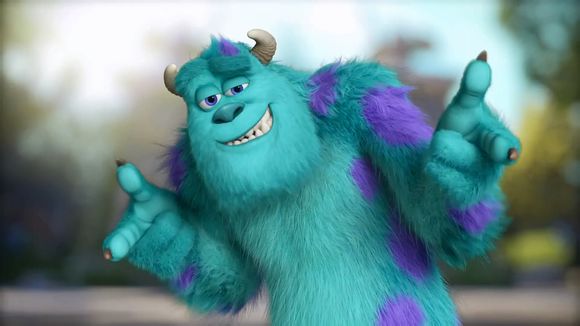 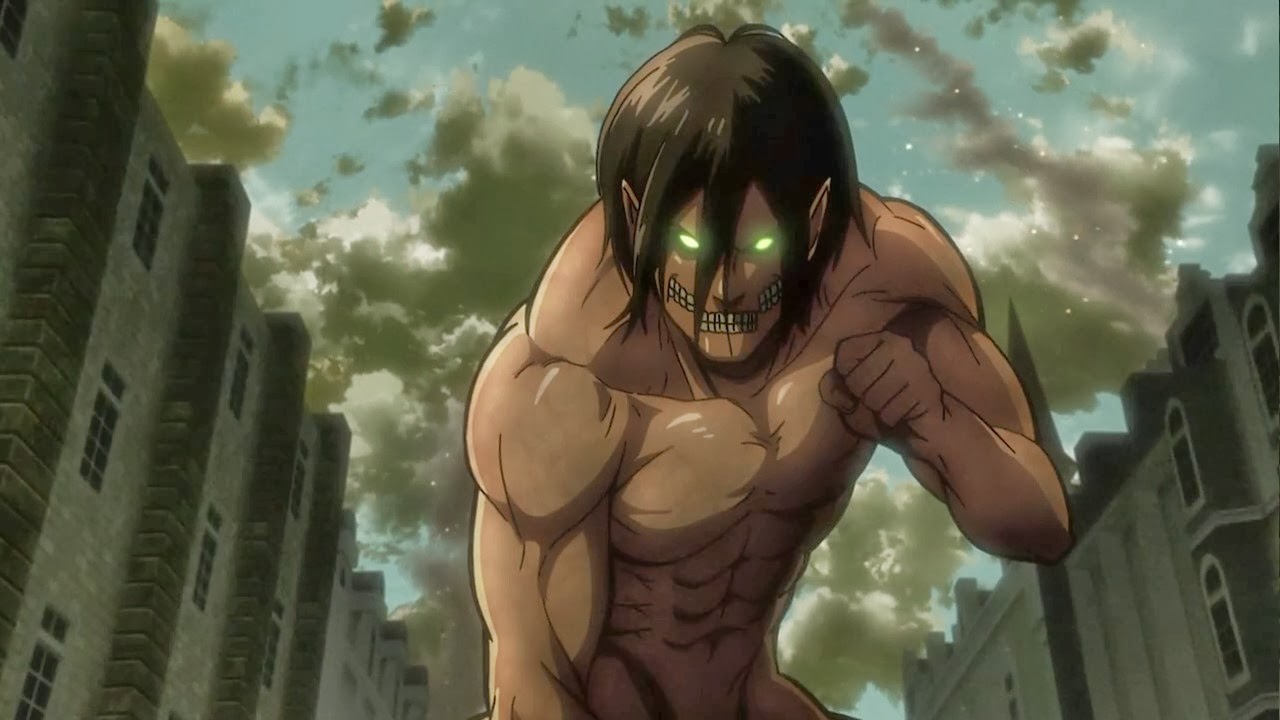 THANKS FOR WATCHING!!
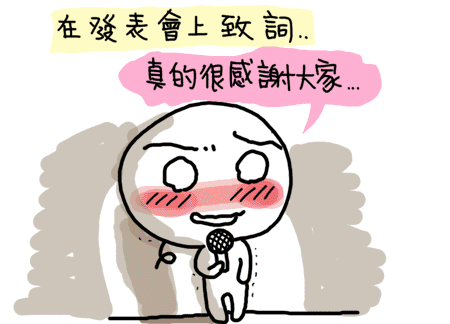 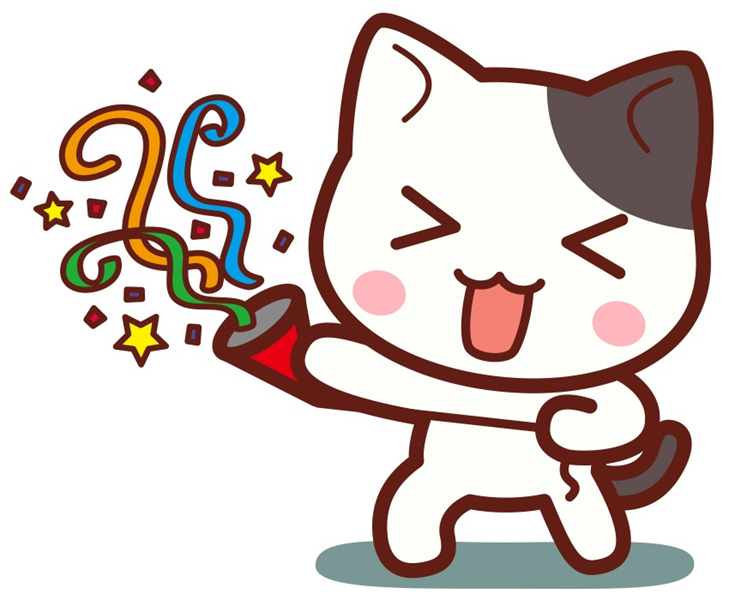 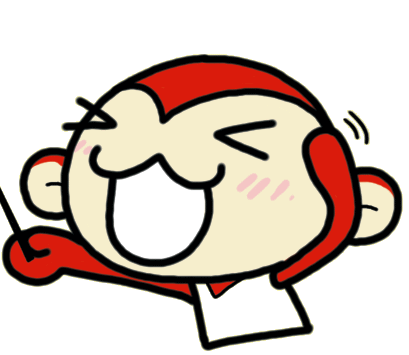 Hope you can visit “Bussoney” again!